Роль дополнительного образования в формировании нравственных ценностей
В настоящее время дополнительное образование детей представлено целым рядом направлений:
2
художественно-эстетическое; 
научно-техническое; 
спортивно-техническое; 
эколого-биологическое; 
физкультурно-оздоровительное; 
культурологическое; 
экономико-правовое.
Направления дополнительного образования
3
Эколого-биологическое дополнительное образование детей, направленное на развитие интереса ребенка к изучению и охране природы, биологии, географии, экологии и других наук о Земле, является основной частью непрерывного экологического образования. Возникшие во всем мире проблемы экологии, сохранения лесных массивов, очищение рек и других водоемов, бережное отношение к флоре и фауне, - все это требует изменения сознания подрастающих поколений, совершенствования деятельности учреждений дополнительного образования детей в области эколого-биологической направленности; позволяет привлечь к работе с детьми ведущих ученых и специалистов.
Физкулътурно-оздоровительная и спортивно-массовая работа в системе дополнительного образования детей ориентирована на физическое совершенствование ребенка, формирование здорового образа жизни, воспитание спортивного резерва нации. Вместе с тем, дальнейшее развитие детско-юношеского спорта должно осуществляться не только за счет увеличения количества спортивных школ, но и за счет развития других форм внеклассной и внешкольной работы с детьми, создания физкультурно-оздоровительных и спортивных секций и клубов в учреждениях общего и профессионального образования.
Одним из самых массовых и популярных среди детей и родителей, по-прежнему, является художественное дополнительное образование. Именно через искусство, художественное творчество происходит передача духовного опыта человечества, способствующего восстановлению связей между поколениями, воспитанию творческой личности, ранней профессиональной ориентации и самоопределению ребенка, получению обучающимися основ будущего профессионального образования.
особенности обучения и воспитания в системе дополнительного образования
4
Удовлетворение интереса к естествознанию, искусству, технике, спорту.
Свобода выбора школьником:
кружка, курса, научной секции;
программ ориентированных на партнерство, которые часто разрабатываются совместно педагогами, родителями и детьми; 
стиля делового, демократического общения равноправных партнеров;
времени и темпа освоения программ;
интенсивности и глубины изучения заинтересовавшего школьника явления (все о немногом).
Опережающий характер научных знаний.
Самостоятельное научное исследование под руководством квалифицированных педагогов.
Многообразие форм деятельности.
«Стартовая площадка» для профессиональной ориентации школьника.
Право на самоопределение.
Колье
5
Колье
6
Браслет
7
Ансамбль – воротник,колье, серьги
8
Пасхальные яйца
9
Пасхальные яйца
10
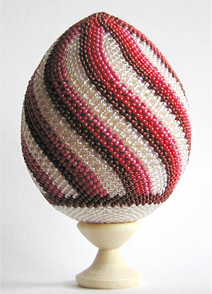 Большая императорская корона
11
дополнительное образование в школе способно решить целый комплекс задач
12
выровнять стартовые возможности развития личности ребенка;
способствовать выбору его индивидуального образовательного пути;
обеспечить каждому ученику “ситуацию успеха”;
содействовать самореализации личности ребенка и педагога